Alma Analytics
Module 1 - Découverte
Table des matières
2
Présentation d’Alma Analytics
3
Alma Analytics : en quelques mots
Une composante d’Alma (et de Primo) développée par ExLibris sur OAS (Oracle Analytics Server)
Qui propose des statistiques sous forme de graphique, de tableau, d’indicateur de performance, de cartes, de nuages de mots, etc.
Sur des domaines variés comme les collections papiers et électroniques, les acquisitions, le fulfillment, les usagers, etc.
4
Alma Analytics : pour quels usages ?
Optimiser nos services
Améliorer la gestion quotidienne
Mesurer l’impact d’un changement

Quelques exemples :
« Faut-il acheter cet ouvrage en plusieurs exemplaires ? »
« Est-ce que je peux archiver ce livre en libre-accès ? »
« Quel est l’impact de cette mise en avant de mes collections ? »
« Quelle plateforme active mes e-book le plus rapidement ? »
« Quels ouvrages sont indisponibles (dans le département acquisition) ? »
5
Présentation du GT
6
L’équipe
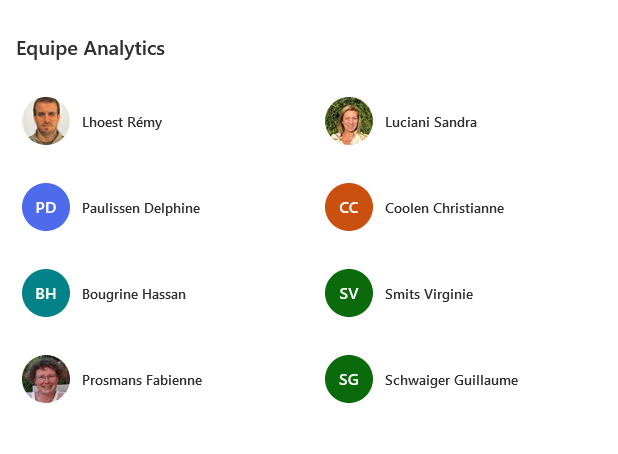 7
Nos missions
Mettre à disposition et tenir à jour les synthèses statistiques 
Être à l’écoute des besoins des collègues via les membres du GT Analytics et par mail (alma-analytics@lists.uliege.be)
Suivre les mises à jour trimestrielles Ex-Libris
Former les nouveaux collègues
Nos 4 modules de formations
Analytics 1 - Découverte 
Analytics 2 - Les rapports
Analytics 3 - Formation avancée
Analytics 4 - Les dashboards
Ouverte à tou.te.s et obligatoire pour les gestionnaire métadonnées / acquisitions / e-ressource et responsables scientifiques
A la demande
Nécessaire pour rejoindre le GT
8
Structure des données et des résultats
9
Structure des données
Données
Données
numériques
Dimensions
Domaines
Outils
Données
textuelles
10
Structure des données
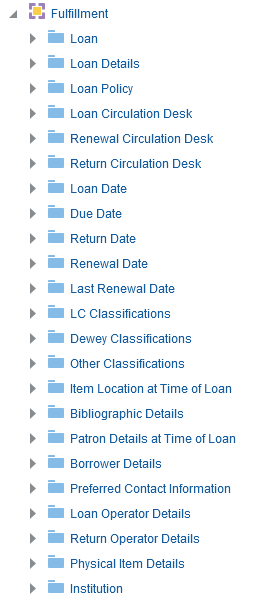 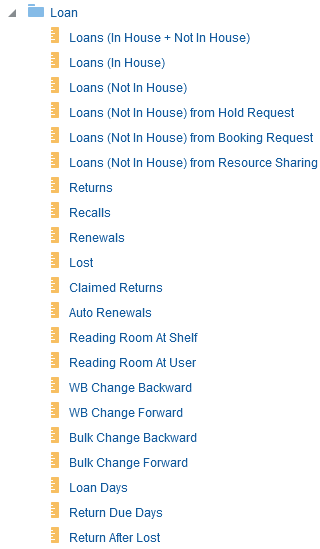 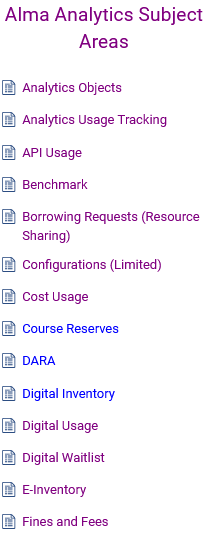 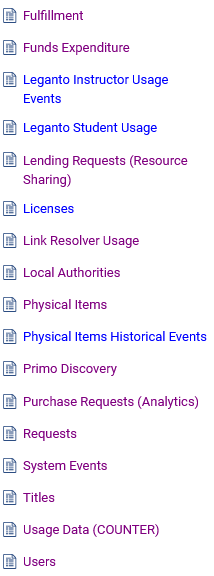 11
Structure des résultats (vues)
Un rapport est toujours composé d’une ou plusieurs vues
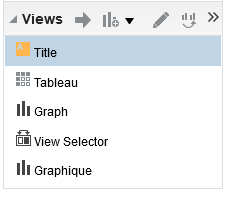 Chaque vue peut organiser différemment (ou exclure) les données du rapport
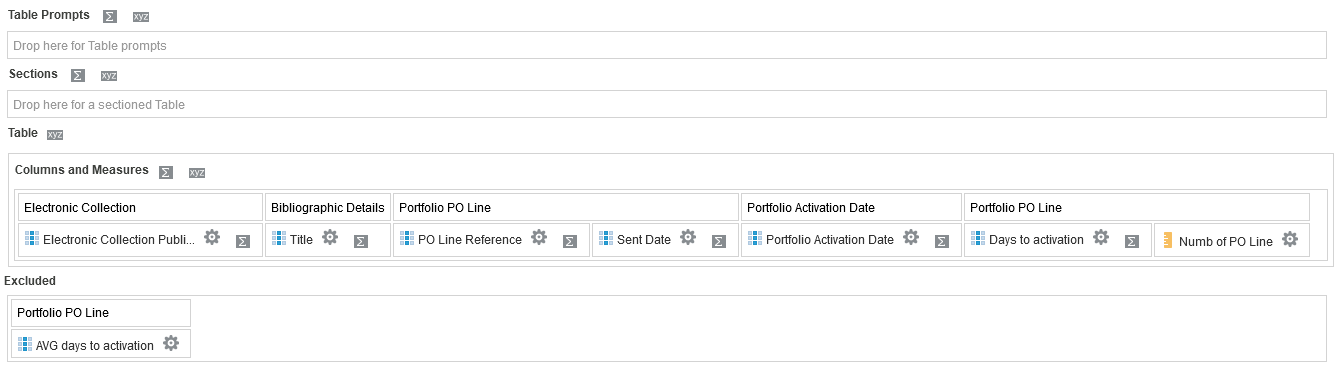 12
Structure des résultats (vues)
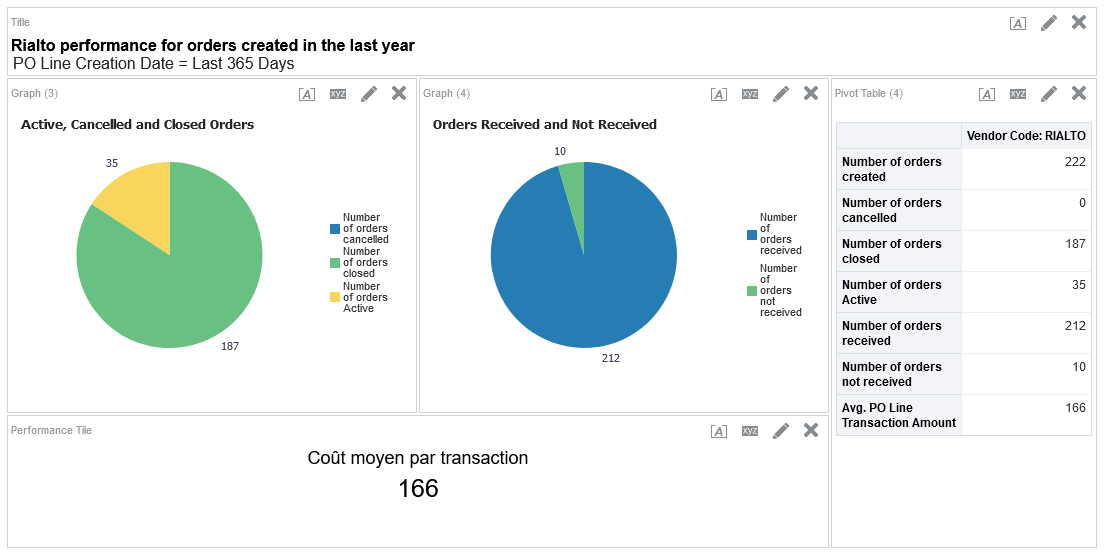 Titre
Table pivot
Graphiques
Tuile
13
Accès aux synthèses statistiques
14
Widgets
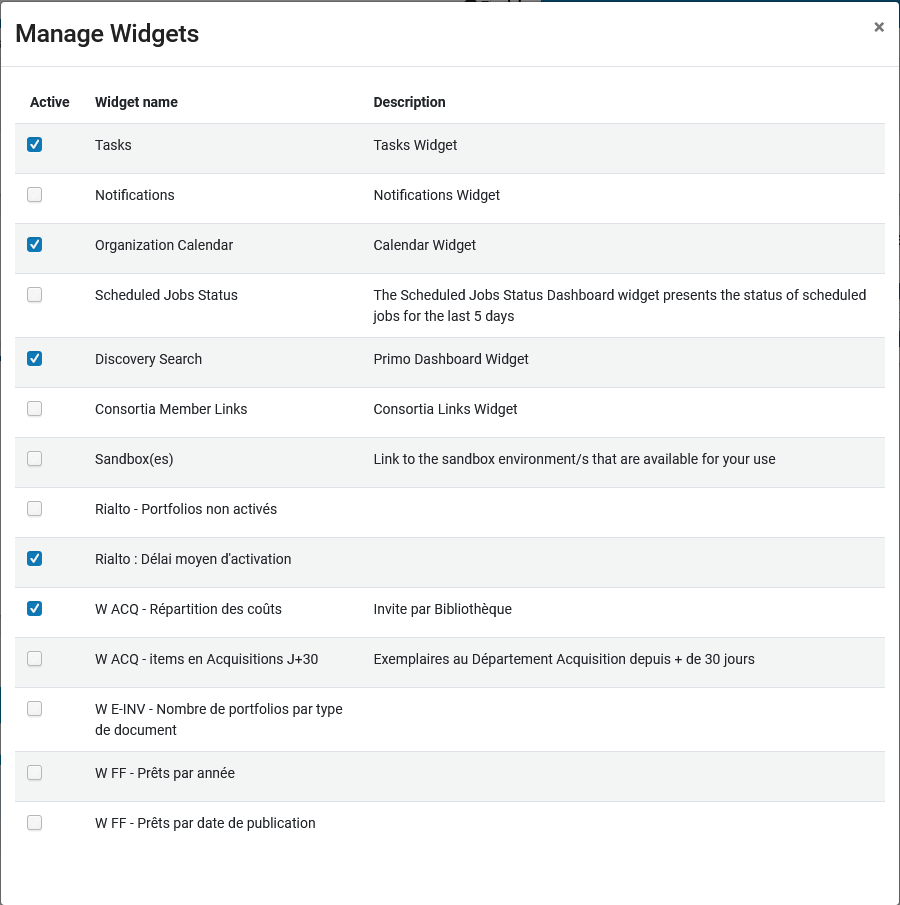 15
Widgets
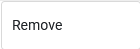 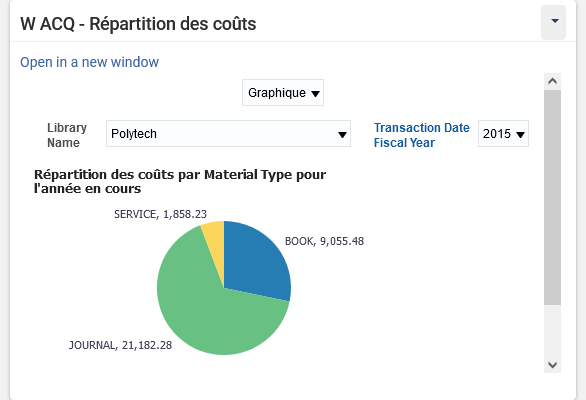 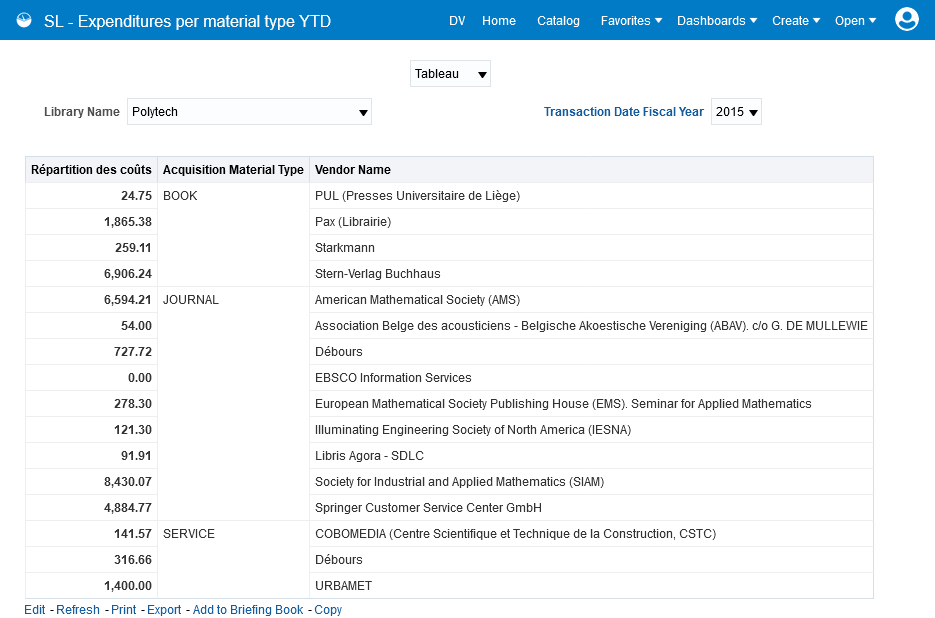 16
Shared with me
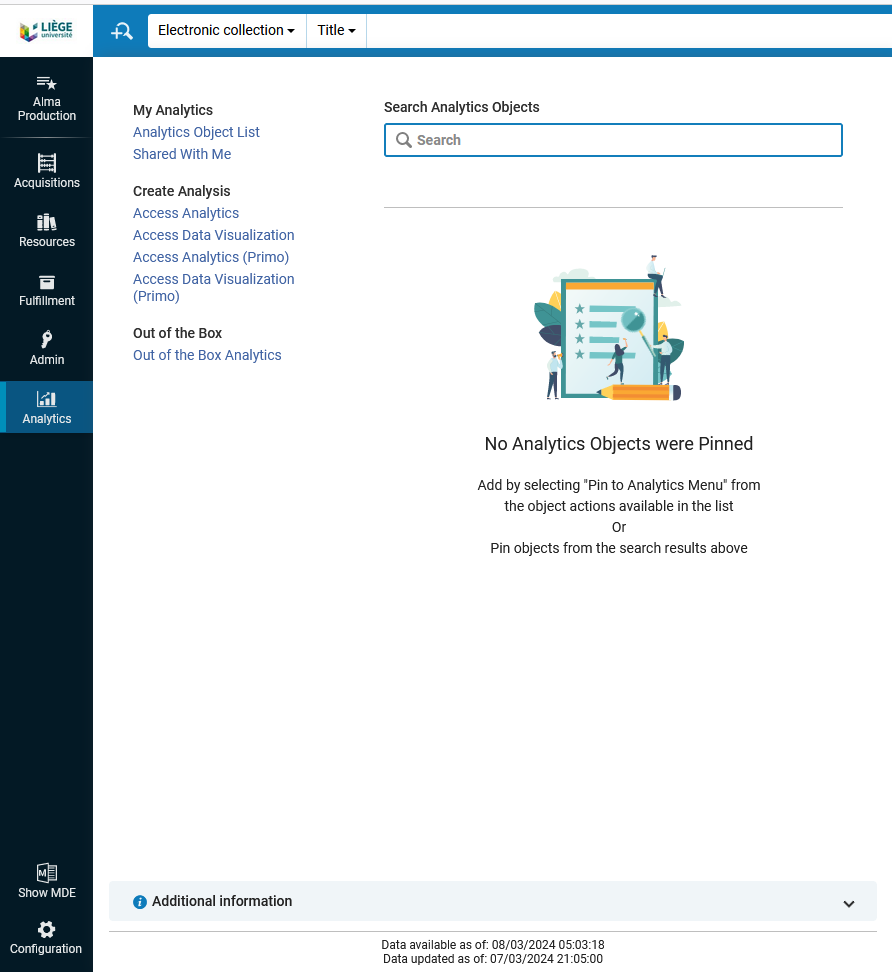 La liste des rapports et dashboards est accessible via :

Analytics > Shared With Me
17
Shared with me
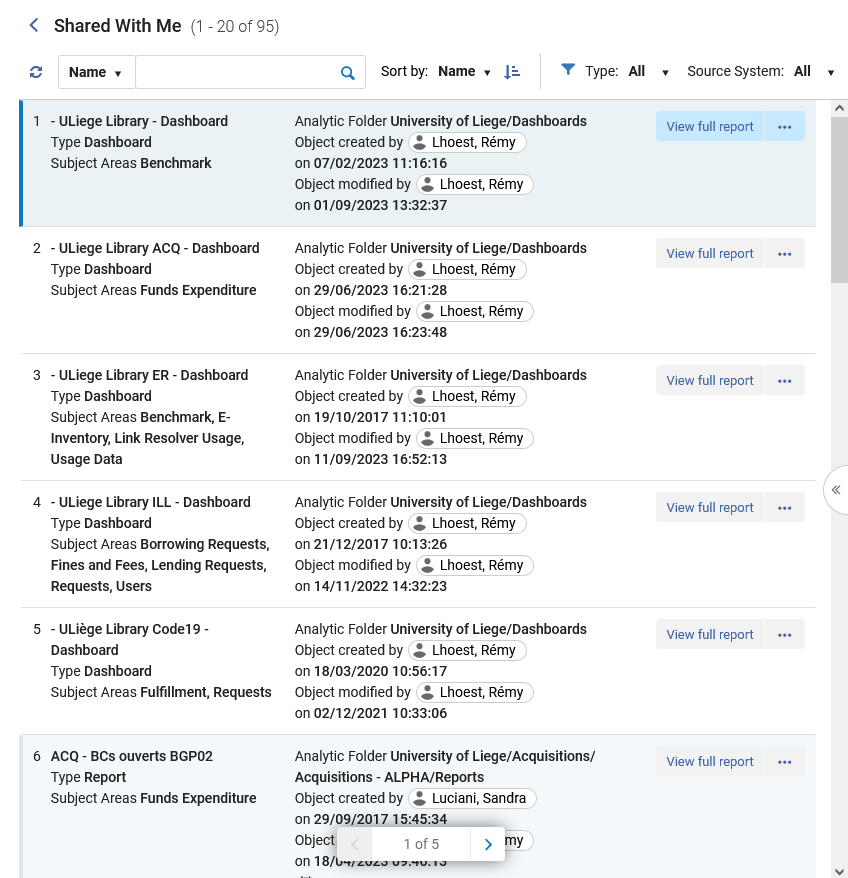 Le contenu de cette liste varie selon vos rôles dans Alma
18
Shared with me
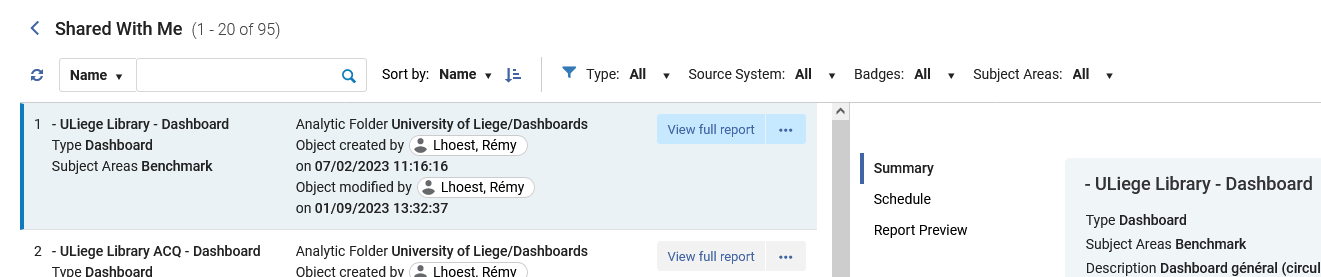 En haut de cette liste vous avez accès à différentes options de recherche, de tris et de filtres.
19
Shared with me
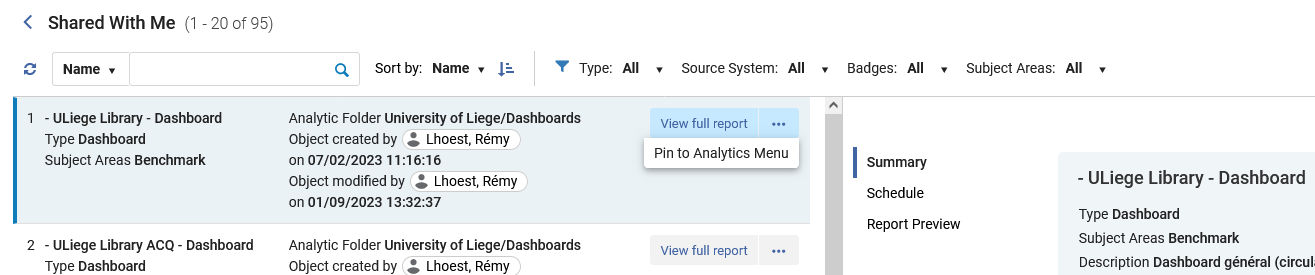 Cliquer sur « Pin to Analytics menu » pour ajouter cet élément dans vos favoris.
20
Shared with me
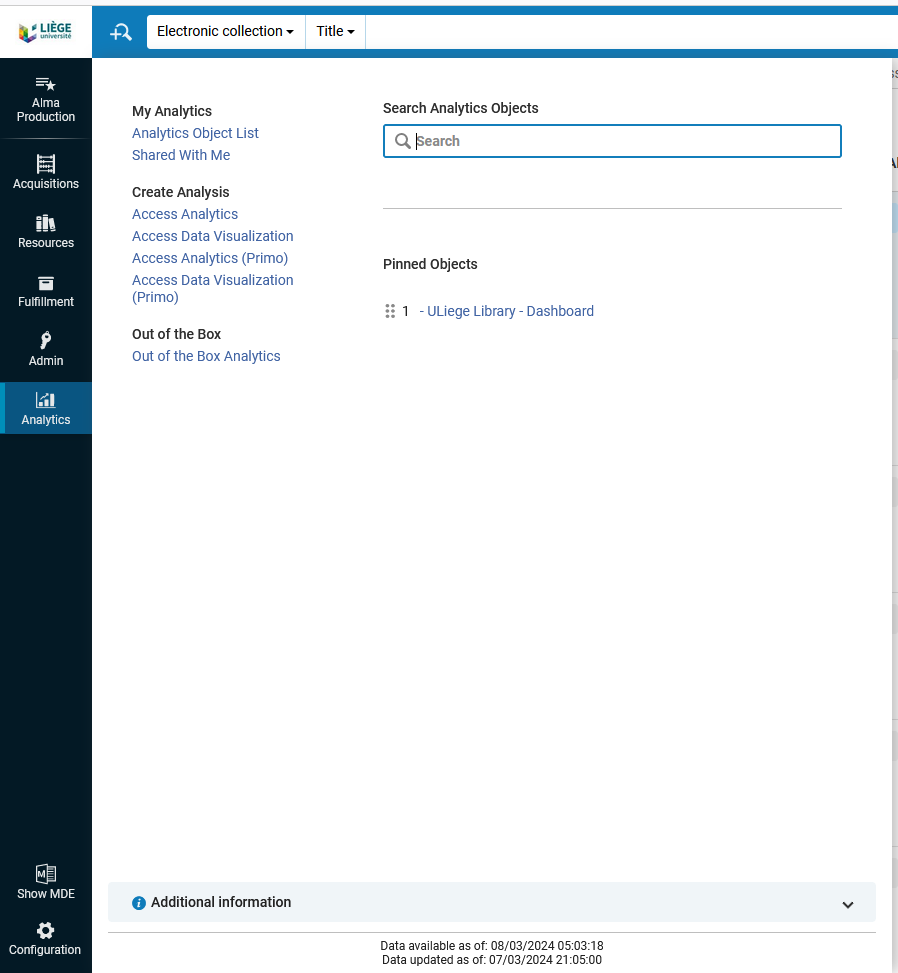 Vous pouvez ensuite y accéder en un clic depuis la liste de vos favoris du menu Analytics.
Vous pouvez également rechercher un rapport ou un dashboard directement depuis le champ de recherche de ce même menu.
21
Shared with me
La liste vous donne principalement accès à des rapports planifiés
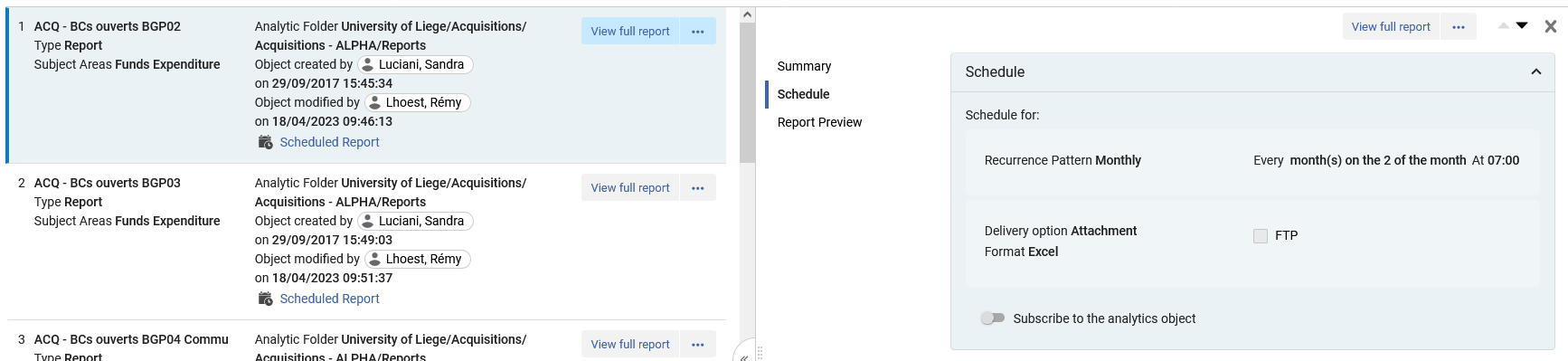 Et des dashboards
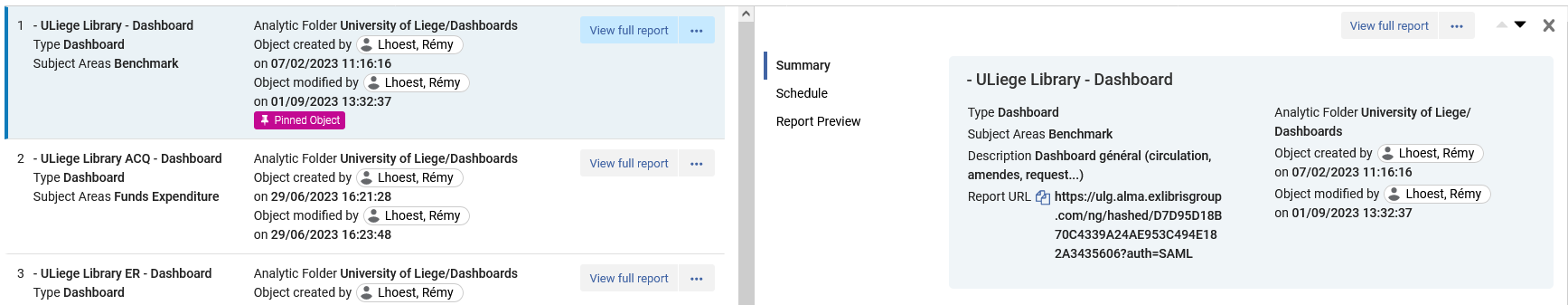 22
Export (PDF, Excel…)
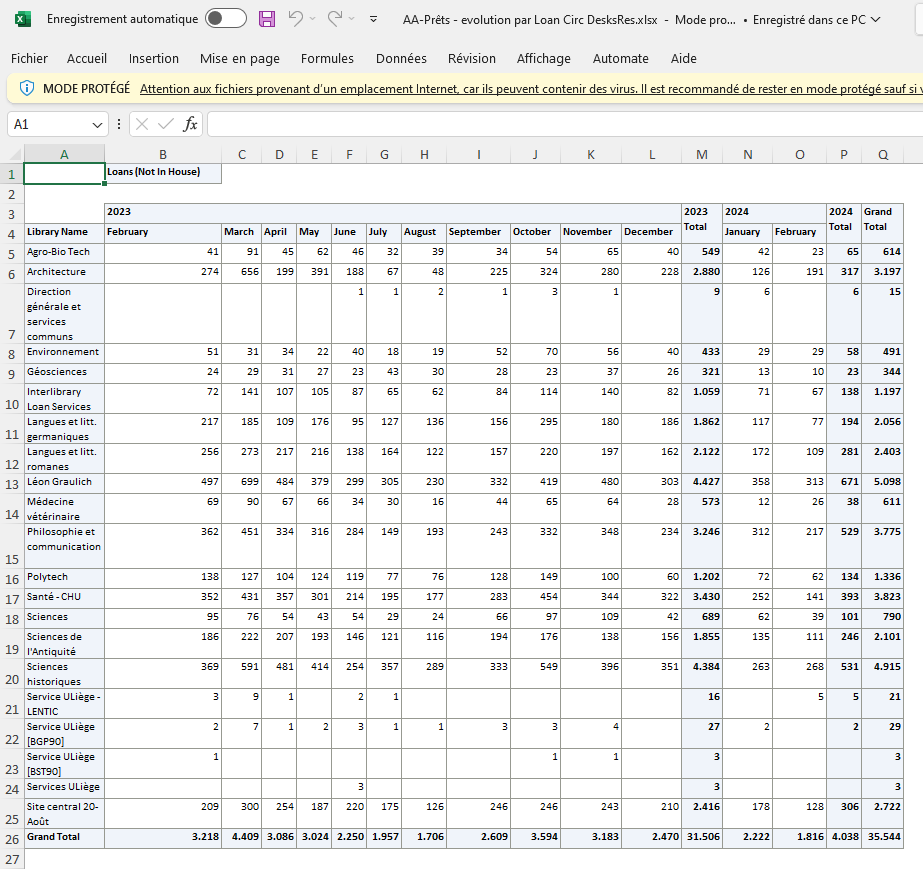 23
Démonstration
24
ULiège Library Dashboard
Onglets
Filtres
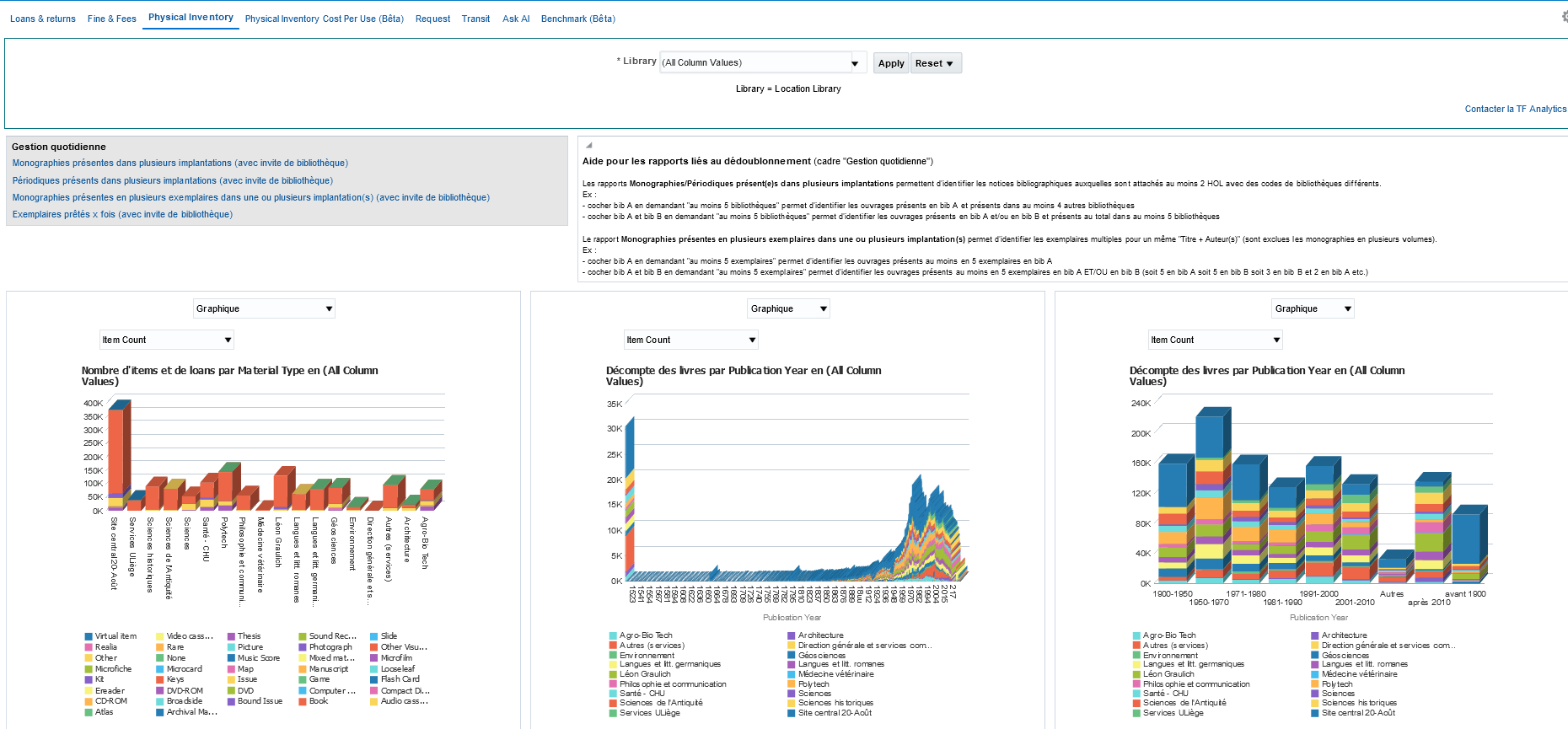 Zones
Aide
Liens
Vues
Données
25
ULiège Library Dashboard
Onglet Loans & returns > Prêts en cours avec filtre sur retour prévu
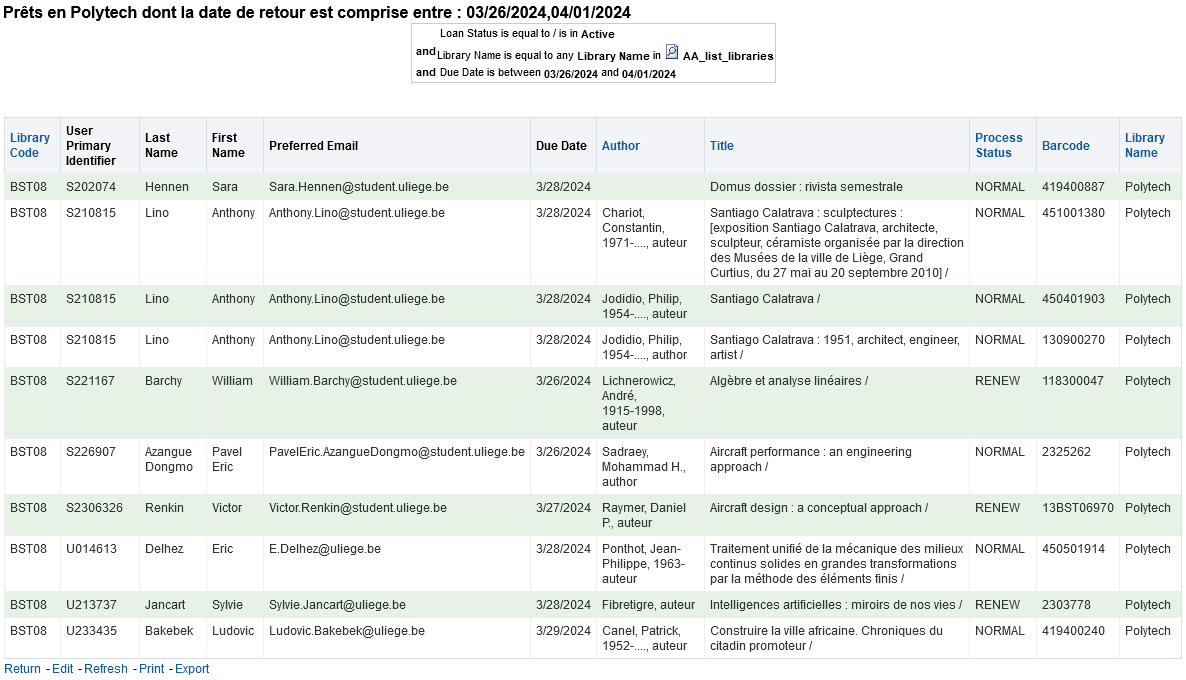 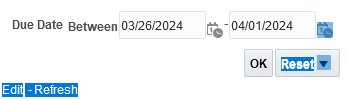 26
Scheduled Report
FF – Frais documents perdus – XXX – 7j
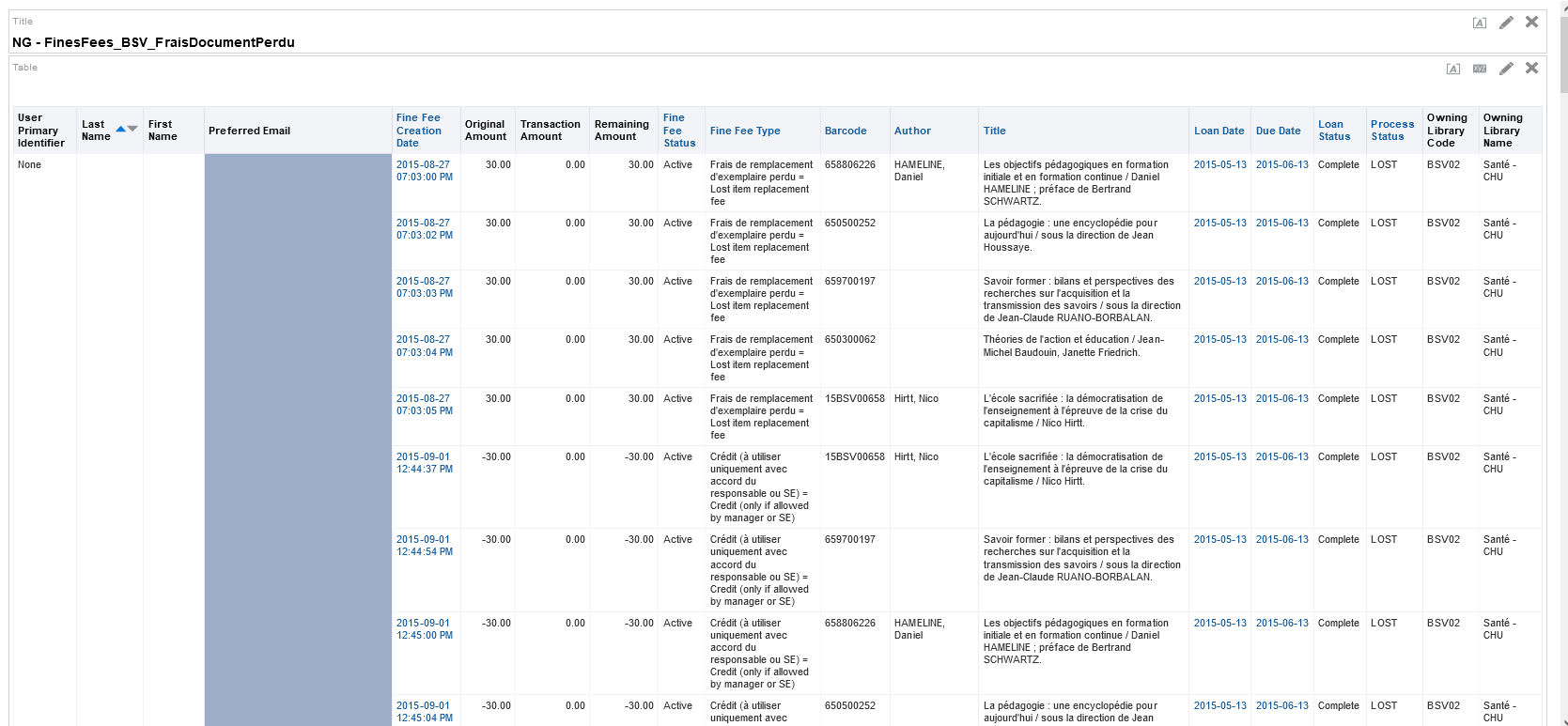 27
ULiège Library Dashboard
Onglet Fine & Fees > Journal de caisse
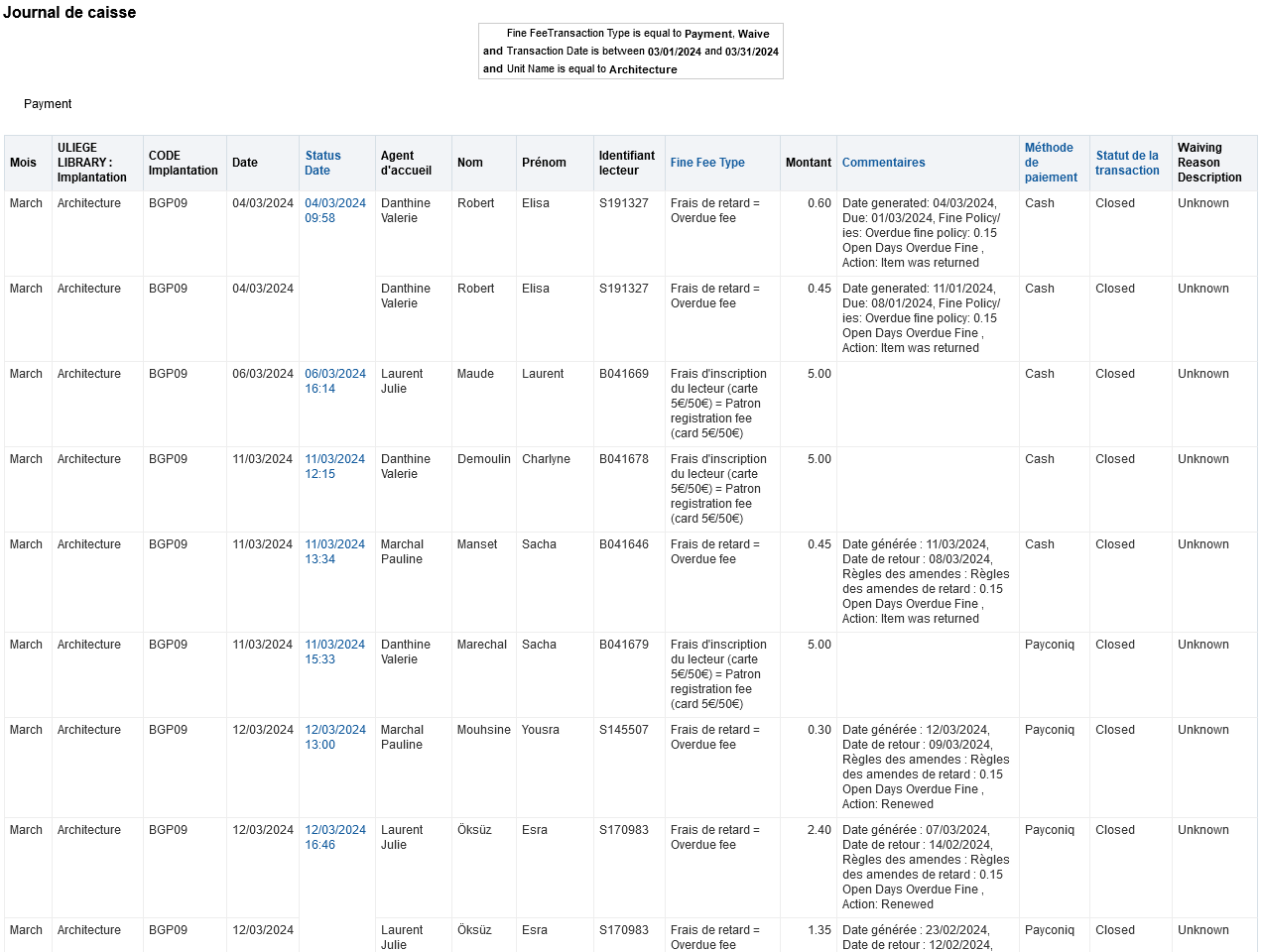 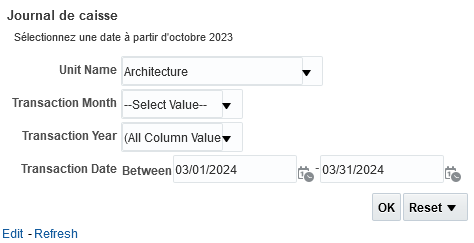 28
ULiège Library Dashboard
Onglet Physical Inventory > Monographies présentes en plusieurs exemplaires dans une ou plusieurs implantation(s)
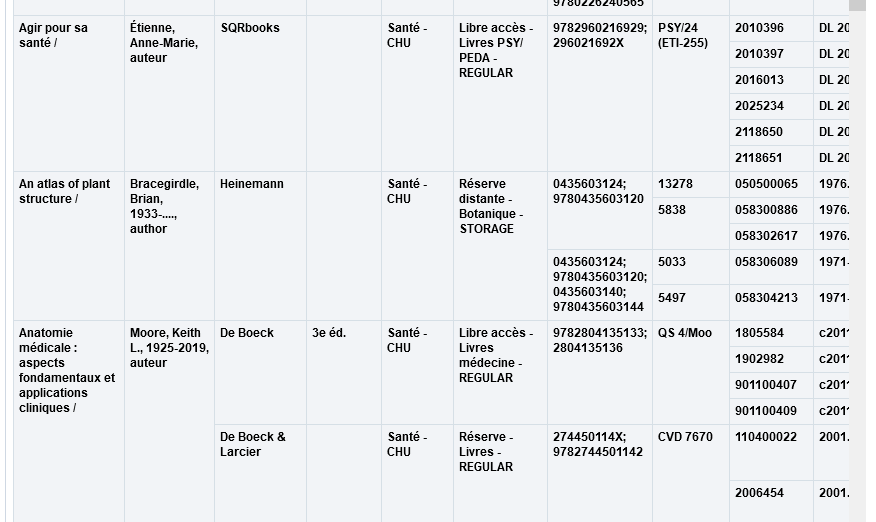 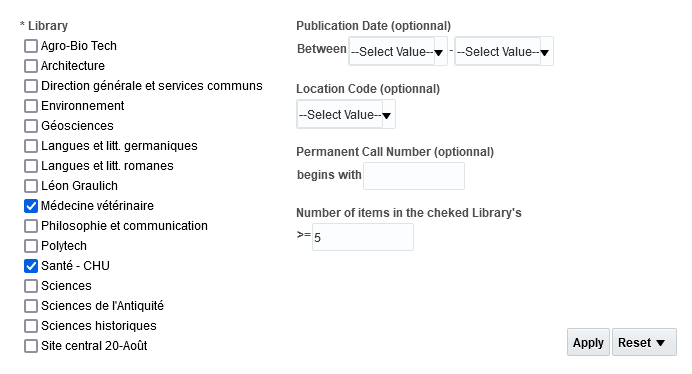 29
Dashboard ILL
Onglet Borrowing requests en chiffres
Onglet Lending requests en chiffres
Onglet RapidILL
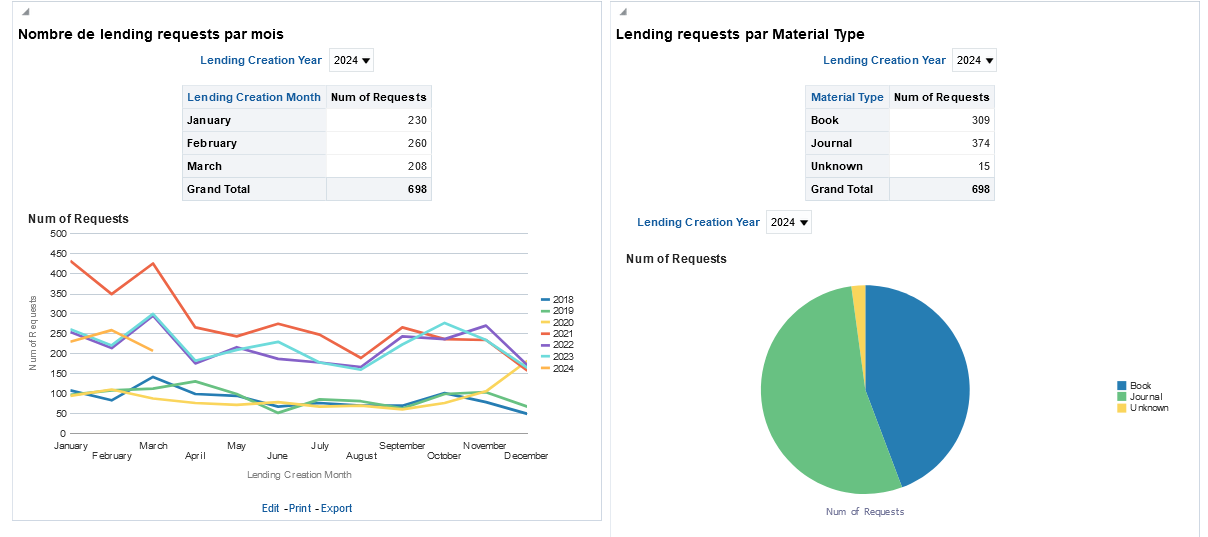 30
Dashboard Acquisitions
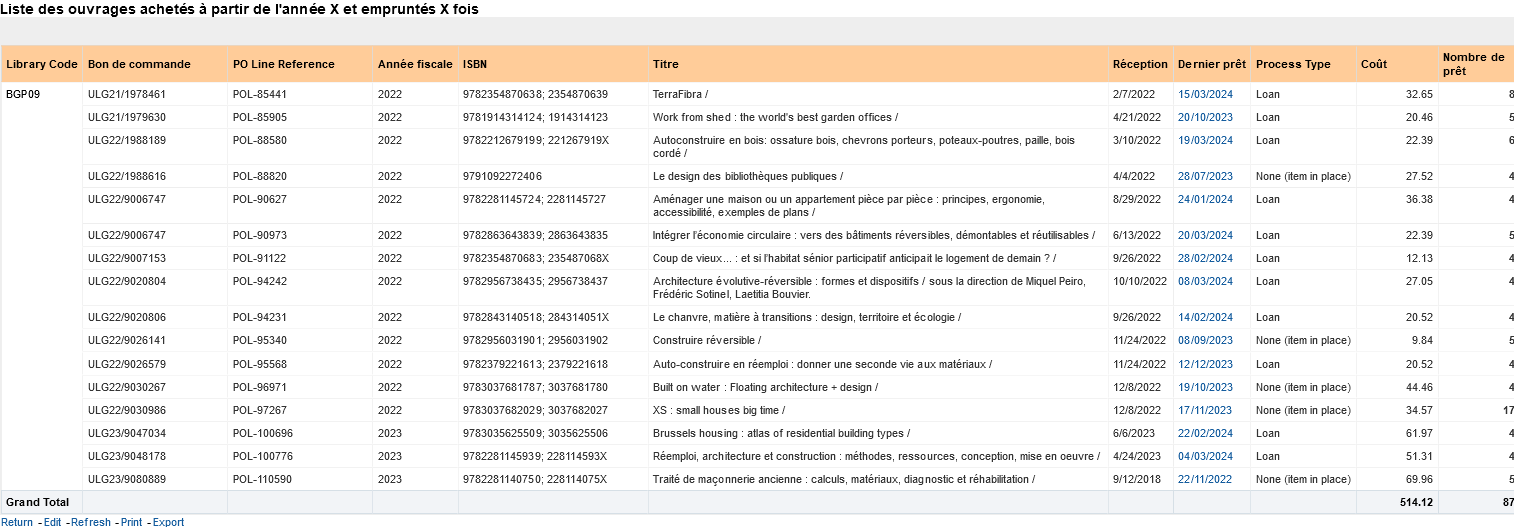 Onglet gestion quotidienne > Liste des ouvrages achetés à partir de l'année X et empruntés x fois
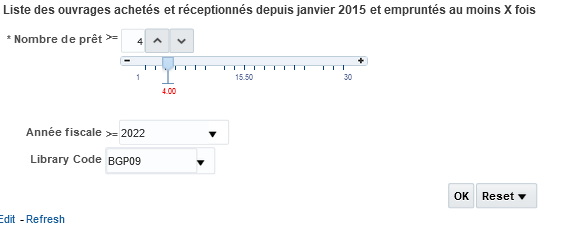 31
Dashboard Acquisitions
Onglet gestion quotidienne > Journaux non reçus
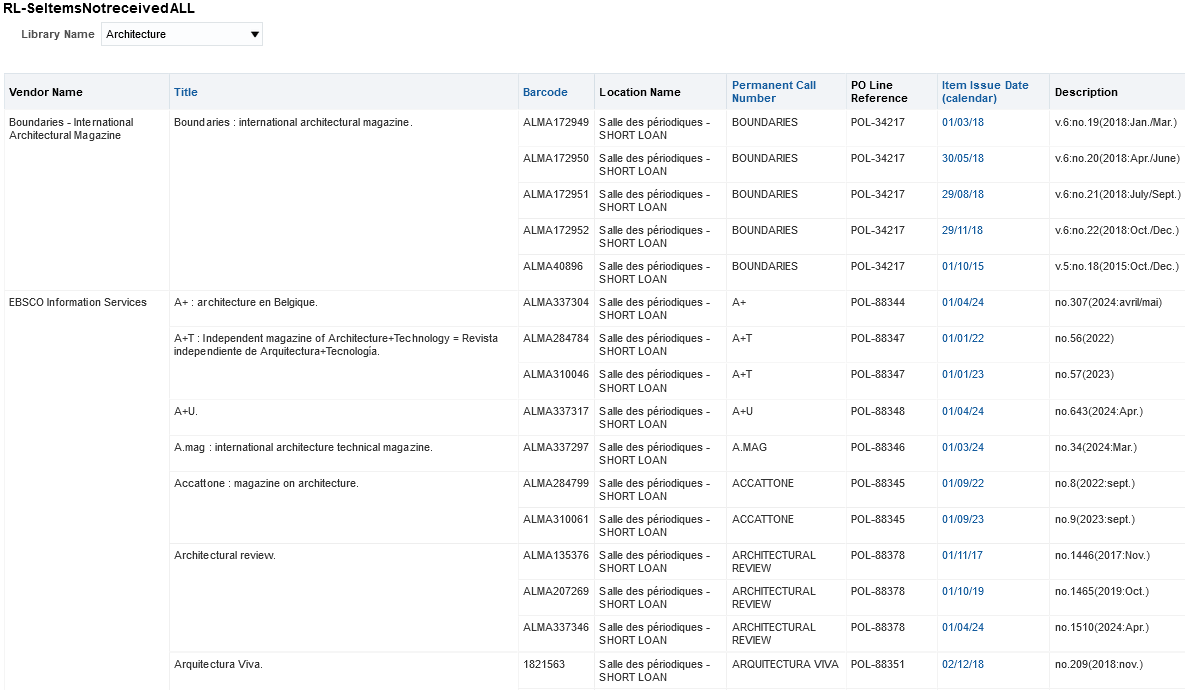 32
Dashboard E-R
TR-J1
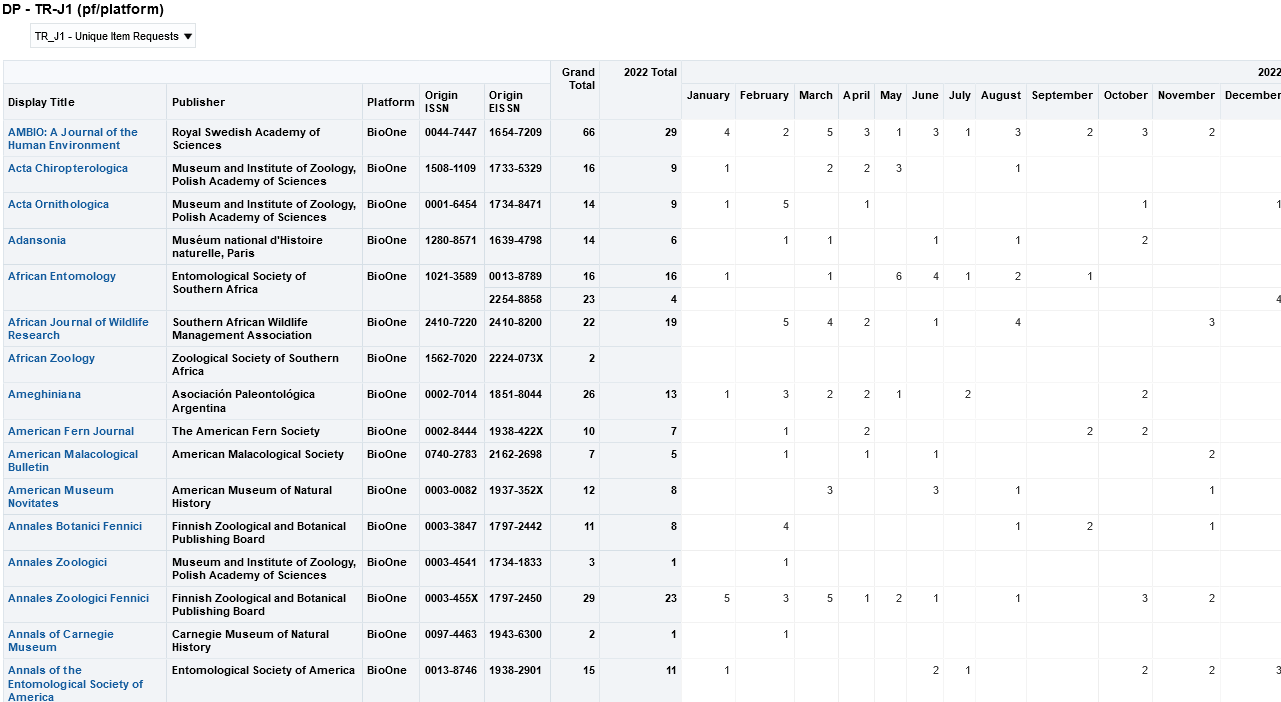 33
34